GPM Combined Algorithm: What’s new in V5
Joe Munchak, Bill Olson, Mircea Grecu, and the PPS radar/combined team
Outline
Changes to inputs
Calibration changes
Ancillary data: Now getting snow/ice flag from DPR
Changes in processing
NUBF parameterization
Ice scattering
Surface Emissivity
Changes to outputs
New fields
Use of fields that were “missing” in V4
Evaluation
Calibration Changes
GMI
DPR
Relative to V4:
      
ZKu’ = ZKu + 1.1 dB  (previously + 1.7 dB)
ZKa’ = ZKa  + 1.2 dB (previously + 1.2 dB)
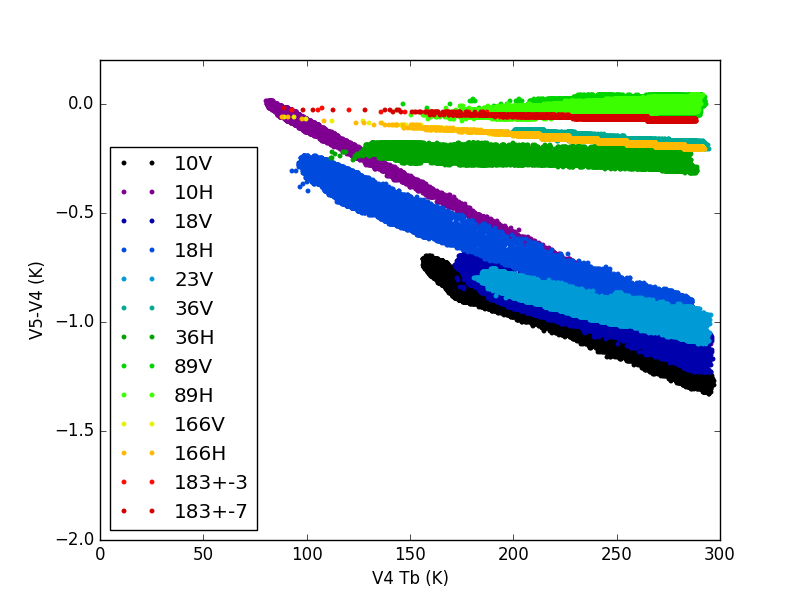 Non-uniform beam filling parameterization
V4: NUBF variability depended on ocean/land, convective/stratiform classification
V5: NUBF variability constant for all pixels – but simulated Ka-band PIA is modified according to local variability in SRT PIA:
DPR/PR Calibration Impact
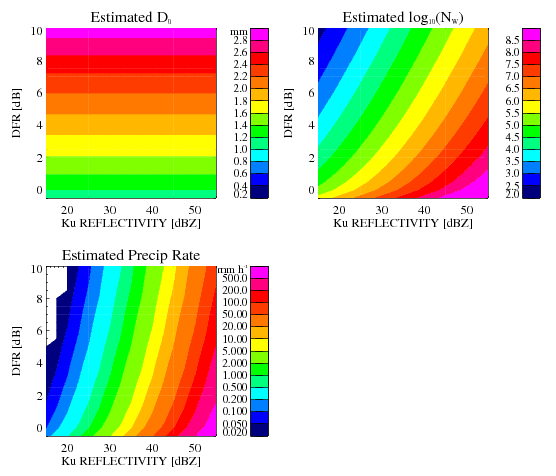 These are simple
diagrams showing 
the estimated Do, 
log10(Nw), and
R for different 
combinations of
DFR and ZKu.  They’re
based on Mie
tables with
= 2.  

The pdf of DFR vs.
ZKu is from Liang
Liao’s disdrometer
analysis (note axes
are slightly
different).
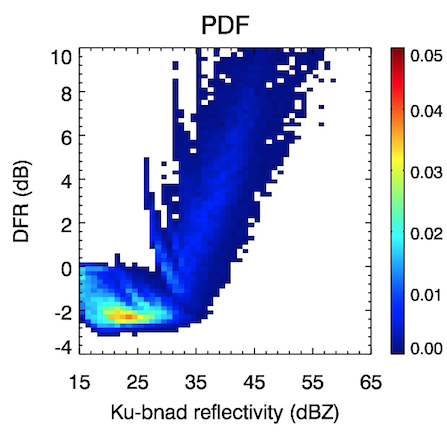 Courtesy of Bill Olson
[Speaker Notes: These “estimates” are just diagrams based on the scattering tables for rain with mu = 2.  Most of the observed points fall between the lower left and upper right corners of the
diagram.]
DPR/PR Calibration Impact
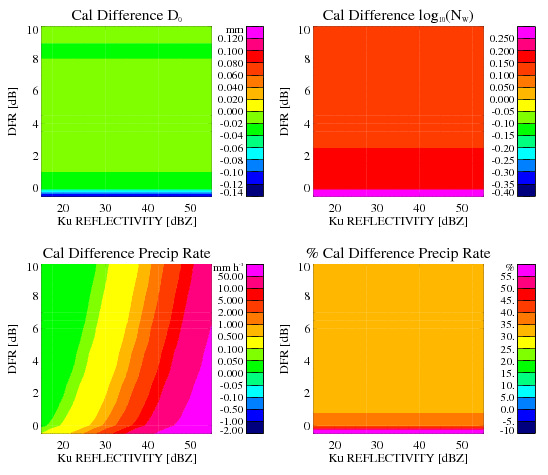 New cal revision:

Now we add
+1.1 dB to ZKu
and +1.2 dB to
ZKa.  At right
are the changes
of Do, log10(Nw),
and R, as well as
the % change of
R, plotted as 
functions of the
original calibration
DFR and ZKu values.
Courtesy of Bill Olson
[Speaker Notes: Here are the changes in the estimates due to the new calibration change.  Note that % increases in rain rates are in the 30-35% range.]
Nonspherical Ice Particle Tables
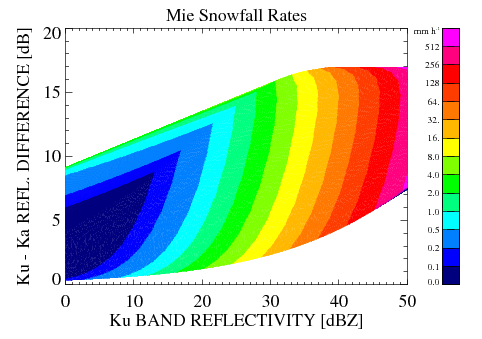 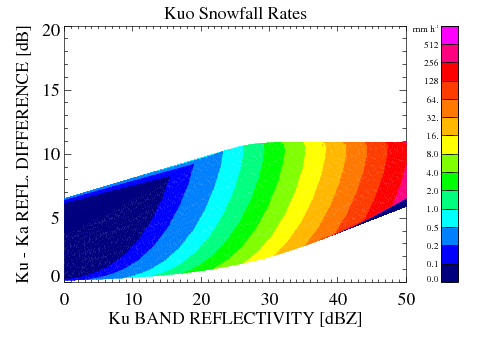 • Mie is 0.1 g cm-3 homogeneous spheres.
• Kuo is average of Kuo’s nonspherical particle database with
    new calculations to 5 mm liquid equivalent diamater particles (~20 mm max dim.)
• PSD is normalized gamma distribution with range of Nw values (8 x 104 – 8 x 107 m-4) 
    and m = 2.
• please ignore artificial contours at upper left (non-convex region).
• see general decrease in snow rates with nonspherical relative to 0.1 g cm-3 spheres.
Courtesy of Bill Olson
[Speaker Notes: Generally, Nw’s of decrease, while Dm slightly increase, with nonspherical particles for a given Zku, DFR pair.]
Nonspherical Ice Particle Tables
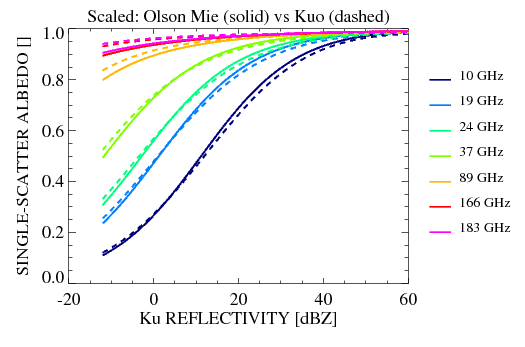 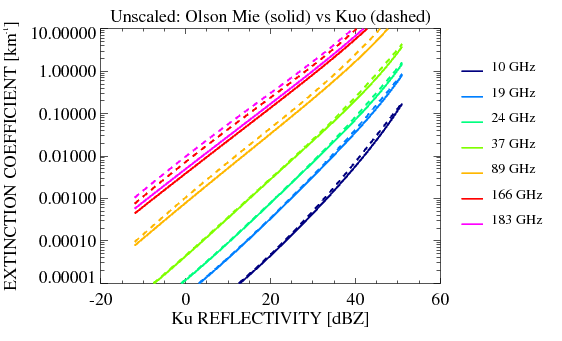 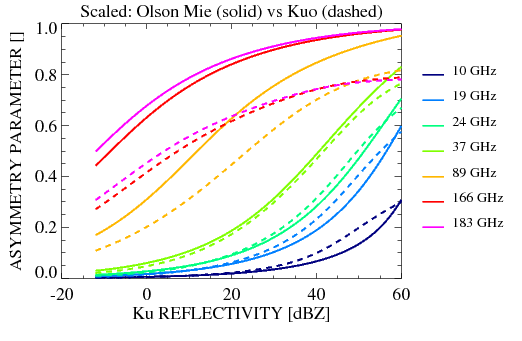 •  solid are Mie snow and dashed are
     Kuo nonspherical snow DDA calculations.

• extinction and scattering increase
   at higher frequencies with Kuo particles.

• asymmetry parameter is much lower
   at higher frequencies with Kuo particles.
=> greater TB scattering signatures.
Courtesy of Bill Olson
Scattering Table Tests (#6206)
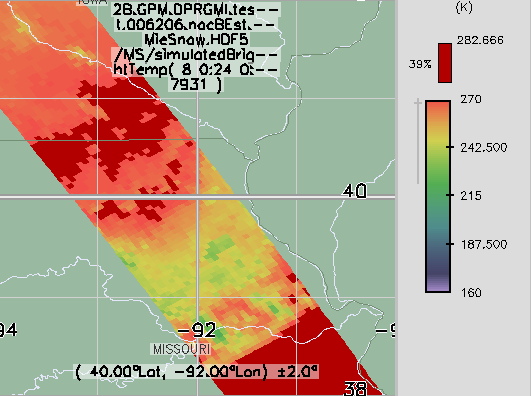 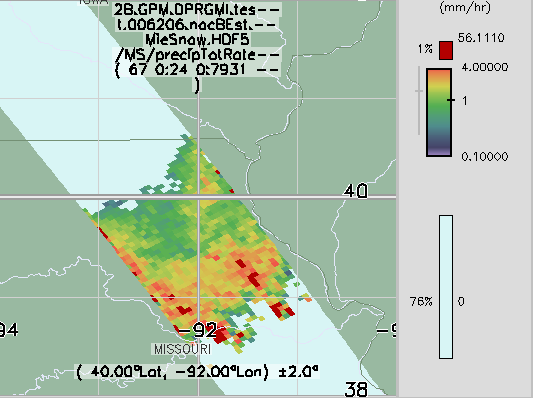 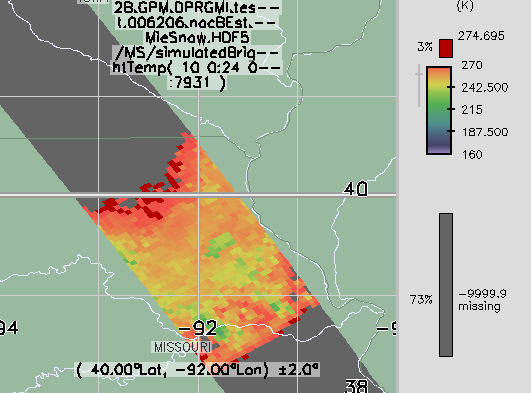 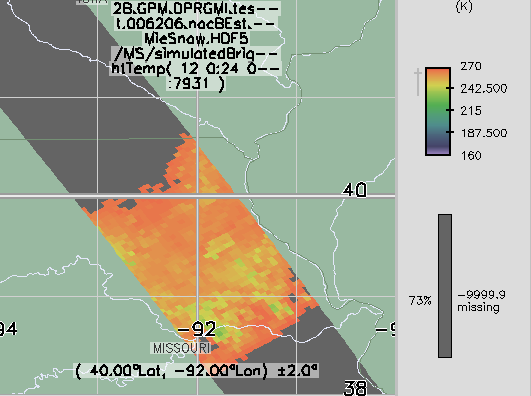 Mie100
166 GHz
Mie100
89 GHz
Mie100
P@5km
Mie100
183+/-7 GHz
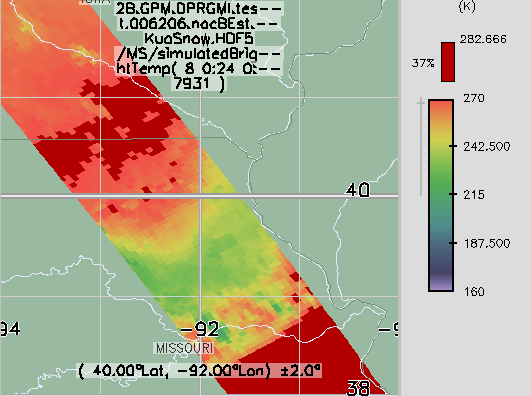 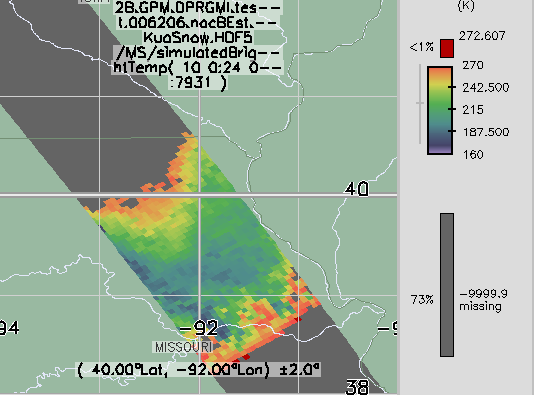 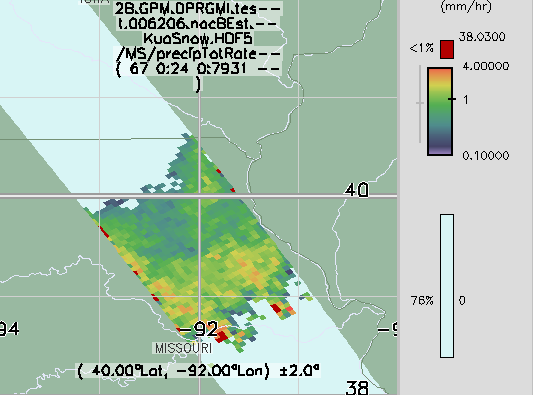 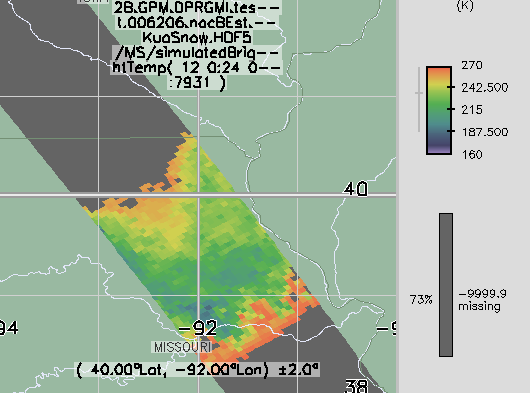 KuoSno
89 GHz
KuoSno
P@5km
KuoSno
183+/-7 GHz
KuoSno
166 GHz
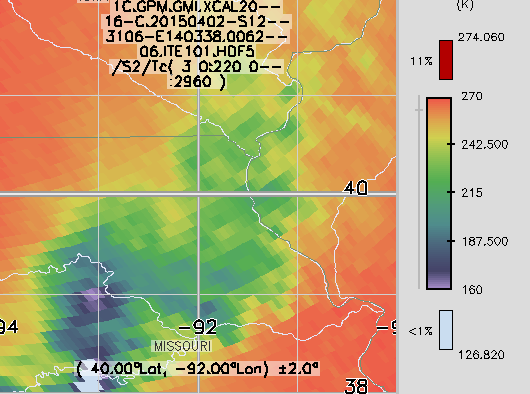 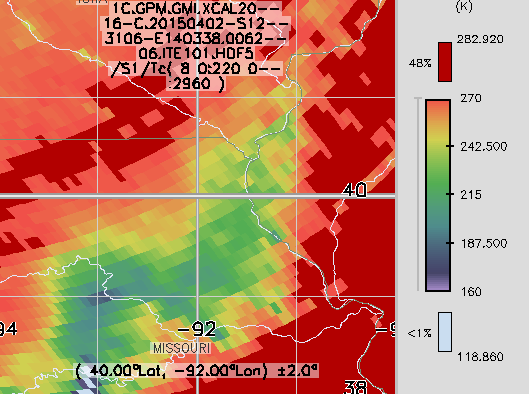 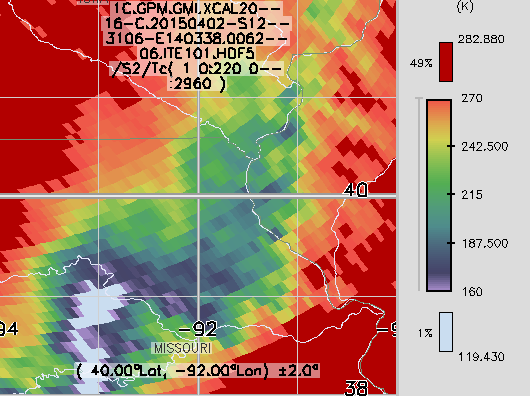 1CGMI
166 GHz
1CGMI
183+/-7 GHz
1CGMI
89 GHz
Courtesy of Bill Olson
Surface Emissivity
V4
V5
Ocean: GMI Tbs used to retrieve 10m wind in precipitation areas
Land: TELSEM climatology + random perturbations used for emissivity
Ocean: GMI Tbs and measured σ0 used to retrieve 10m wind in precipitation areas
Land: GMI-based climatology+covariance with σ0 used to jointly adjust emissivity in precipitation areas
New output fields
multiScatCalc flag
multiScatSurface (MS only)
subFootVariability (MS only)
surfEmissSigma
tenMeterWindSigma
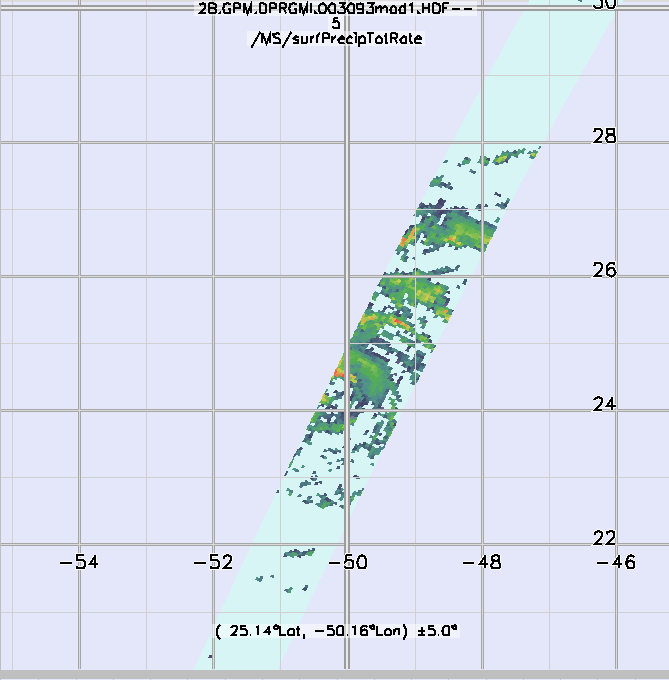 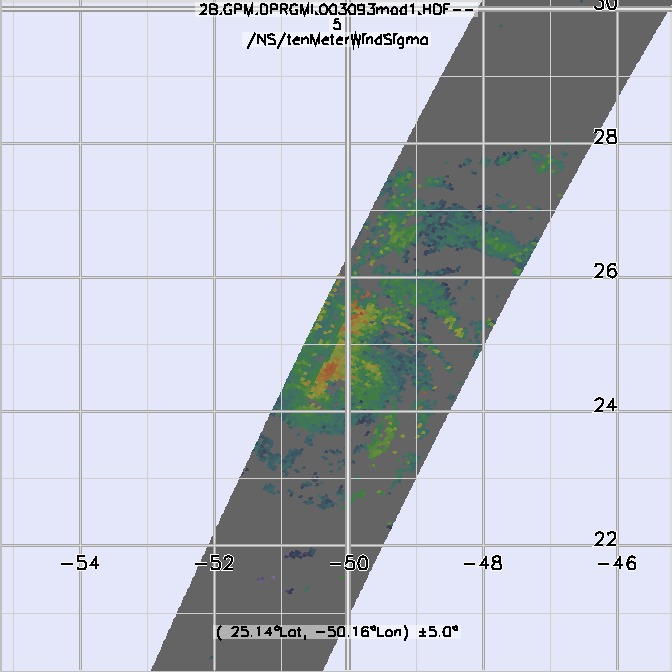 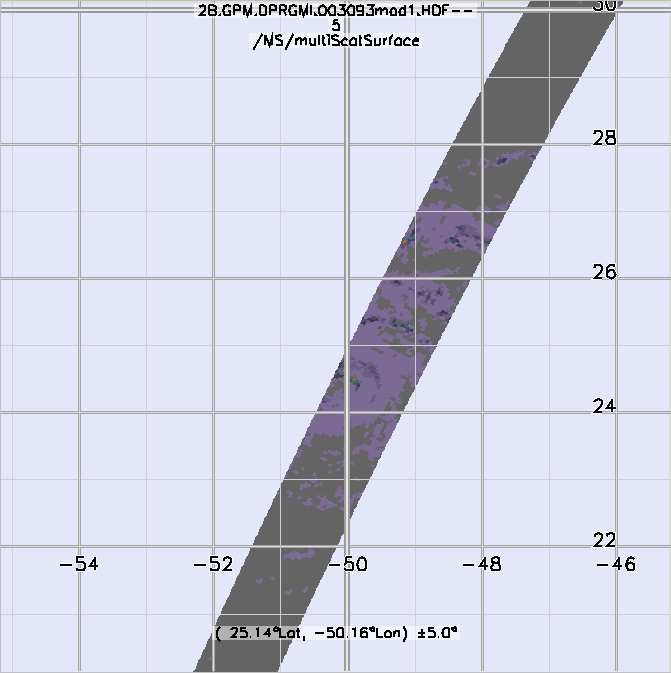 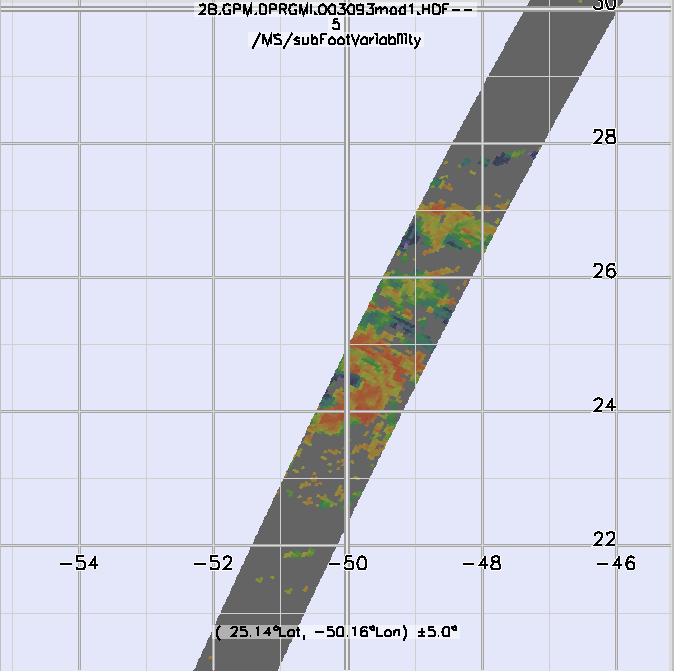